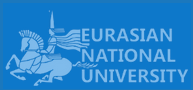 Renewable Energy for IT students
Dr Peter Popov
Reader in Systems Dependability
School of Science and Technology
City, University of London
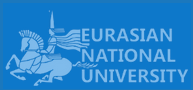 The Project
The module “Renewable Energy for IT students” is a result of a collaboration (October 2023 – May 2024) between representatives of two universities:
City, University of London (City), United Kingdom
L.N. Gumilyov Eurasian National University (ENU), Astana, Kazakhstan

The materials on Renewable Energy for IT students at ENU is based on the curriculum offered to Undergraduate Engineering students at City with additional lectures on cyber-security and machine learning contributed by ENU.
2
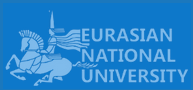 The Sponsors
The Work was sponsored by the British Council via their Interlinks Programme. 

The progress was coordinated by Ms Nadya Trubova, from the British Council Office in Kazakhstan.
3
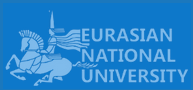 The ENU – City Team
The City – ENU Interlinks team included representation from both Universities:
ENU was represented by:
Dr Zhanar Akhmetova, Deputy Dean of the Faculty of Information Technology
Dr Gulmira Abildinova, Associate Professor in the Faculty of Information Technology

City was represented by:
Professor Pam Parker, 
Professor Abdulnaser Sayma, Department of Engineering, School of Science and Technology
Dr Peter Popov, Reader, Department of Computer Science, School of Science and Technology.
Dr Popov was coordinator of the Interlink Project between City and ENU.
4
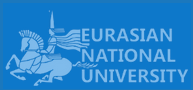 The module “Renewable Energy for IT students”
The module “Renewable Energy for IT Students” was developed in collaboration by the ENU and the City teams.
The module materials include collection of: 
Videos 
Lecture notes (as PowerPoint presentation)
Exercises, linked to each of the topics, offered for independent study by the students. 

The City team contributed:
Overview of Renewable sources of Energy and comparison with Conventional Sources (Prof Sayma)
High-level Overview and Introduction to the Smart Grids
Solar PV (Dr Tala Samad)
Energy Storage (Prof Sayma)
Environmental Factors of Energy Storage Systems (Prof Sayma)
Hydrogen Storage (Prof Sayma)
Pumped Hydro (Prof Sayma)
Compressed Air Storage (Prof Sayma)

The ENU team contributed:
Cyber security in Renewable Energy Facilities (Dr Zhanar Akhmetova)
Machine learning in Renewable Energy (Dr Gulmira Abildinova)
5
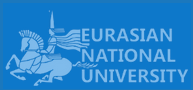 Where to find the Module Materials
The materials on the module are deployed on the online platform hosted by ENU and can be accessed following:

https://moodle.enu.kz/course/view.php?id=2172 

Questions about the access and further support can be sought by email from ENU Profs:
Dr Zhanar Akhmetova (zaigura@mail.ru)
Dr Gulmira Abildinova (gulmira_2181@mail.ru)
6